ЗЕМЕЛЬНЫЙ УЧАСТОК  расположен 
по адресу р.п Елань-Коленовский, ул. Полевая
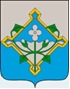 НОВОХОПЕРСКИЙ МУНИЦИПАЛЬНЫЙ РАЙОН
1
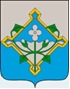 ЗЕМЕЛЬНЫЙ УЧАСТОК  расположен 
             по адресу  р.п. Елань-Коленовский, ул. Полевая
НОВОХОПЕРСКИЙ МУНИЦИПАЛЬНЫЙ РАЙОН
2